Ракета из соленого теста
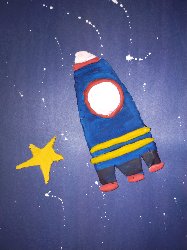 Воспитатель : Филатова Елена Алексеевна  
          МБОУ  «Начальная школа - детский сад № 44»
Как сделать соленое тесто
Для    приготовления     солёного    теста       вам понадобится:
200г соли;
2 стакана муки;
неполный стакан воды;
2  столовые  ложки  крахмала   (если   вы    лепите рельефные фигуры).
Готовим тесто
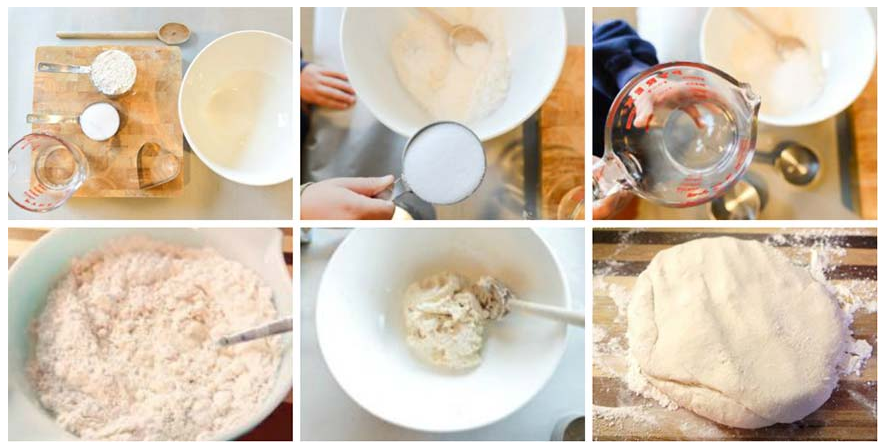 Готовим тесто
Соль смешайте  с  мукой и, по  необходимости,  с крахмалом,  добавьте воду,  перемешайте, добавьте одну  столовую    ложку    подсолнечного   масла   и начинайте месить.   (Тесто  не  должно  крошиться   и   липнуть  к   рукам –     следите  за  этим,    корректируйте готовность   теста   водой    и    мукой.    Правильно приготовленное тесто      должно хорошо лепиться). 
     Готовое тесто заверните в полиэтиленовый кулёчек и  отправьте  в  холод  на  пару ч асов.  
     После     этого можно приступать к лепке.
Для  создания ракеты понадобится небольшой кусочек соленого теста, доска для его раскатывания и, конечно же, скалка. Поверхность стола лучше застелить легко моющимся материалом – например, одноразовой клеенчатой скатертью.
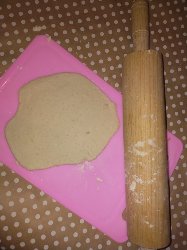 Чтобы   тесто   не   прилипало к  доске, посыпаем ее поверхность  мукой. Раскатываем   пласт    одинаковой толщины ( для  детей  эта задача   более  сложная,  чем  кажется  взрослым ).   А  затем, используя трафарет или острый стек, вырезаем из раскатанного пласта ракету.
Аккуратно перекладываем ракету на фольгу для запекания.
Дополняем корпус  ракеты  нужными деталями: 1. Делаем  окантовку  по  нижнему  краю. Все  мелкие  детали для                         ракеты  и ракету смачиваем водой в месте крепления деталей. 2. Из  отдельного  пласта  вырезаем  кружок.  Прикрепляем  его   к корпусу так, чтобы кружок приобрел сходство с иллюминатором. 3. Продавливаем кружок  круглым  предметом меньшего диаметра, чтобы у иллюминатора получилась рамка.
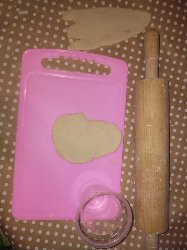 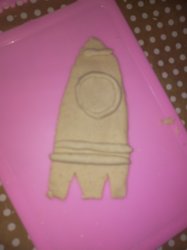 Из  отдельного  кусочка,  используя   готовые  формочки, вырезаем    звезды.  Кладем  их  сушиться  рядом  с   ракетой. Запекаем  нашу  поделку  в  духовке    или сушим 12 часов на батарее.
Сушка изделий из соленого теста
Вылепленные     вами    поделки из    теста     надо просушить.    Это можно сделать несколькими способами.

      Вы  можете  просто положить фигурки  в  комнате   и оставить на некоторое время. 
       Однако лучше всего запечь поделки в духовом шкафу. Следует учесть, что выполнять лепку необходимо там же, где   фигурка    будет     высыхать.   Для    этого   идеально использовать фольгу. 

           После окончания работы над поделкой, поставьте её в холодный духовой шкаф, установите для начала температуру в пятьдесят градусов, чтобы избежать трещин.  
           После тридцати минут добавьте температуру до ста градусов. Сушите в среднем от одного до двух часов. После сушки поделку зашлифуйте с помощью наждачки.
Как покрасить поделки из солёного теста
Для   окрашивания   фигурок   возьмите    краски      с акриловой основой – они наиболее хорошо подходят для этого.  Такие  краски  моментально    высыхают,    имеют насыщенный цвет и  совсем  не  пахнут.    Однако    стоят такие     краски     дороговато.    Поэтому     вы      можете использовать   гуашевые    или    акварельные       краски.
      Так    же    вы    можете    окрасить    тесто   ещё    при вымешивании, добавив в него несколько капель пищевого красителя или акриловой краски, однако делайте   это   в меру.   Также   хорошо для   окрашивания   теста подходит обычный    какао-порошок.    В   конце   работы    фигурку покрывают    лаком. Для    этого   возьмите  глянцевый или матовый лак с водяной основой.
Завершение работы по изготовлению ракеты
Когда все детали просохнут, раскрашиваем их в яркие цвета.
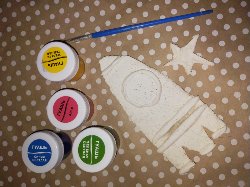 Не   менее    ярким   фиолетовым   тоном   покрываем лист бумаги.  Брызгами белой краски обозначаем на нем Млечный путь.
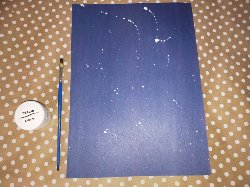 Оформление работы
Приклеиваем наши фигурки из соленого теста.
С    вашей     помощью   ребятишки   узнали, как сделать ракету из соленого    теста    и    превратить   ее   в    часть     композиции, посвященной    самому    космическому    празднику.
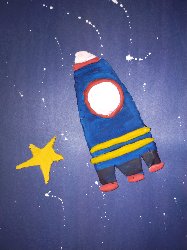